Математическая образовательная квест-игра «Покори Воробьевы горы»
Учитель математики МБОУ СОШ № 143
 г. Красноярска
 Князькина Т. В.
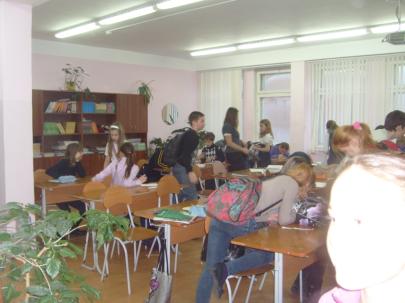 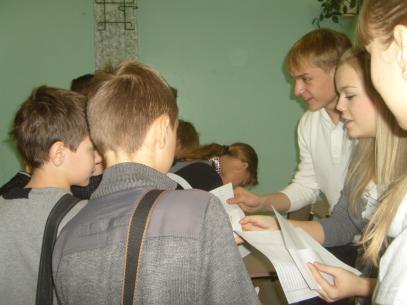 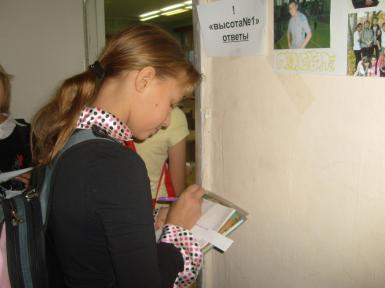 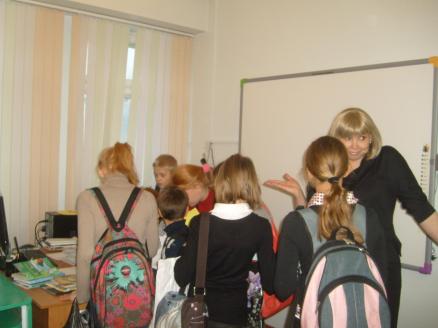 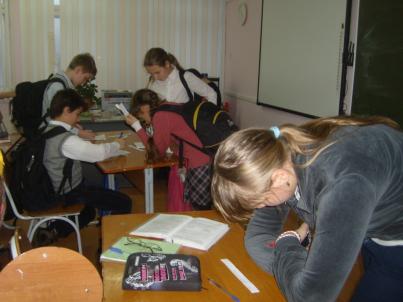